The network repatterns the library: from infrastructure to engagement
@LorcanD
Lorcan Dempsey,  OCLC
20-23  October 2013
Lianza Conference 13
#lianza13
SummaryA shift to engagement .. the library as an actor in research and learning environments of its users.Reduce infrastructure which does not have a distinctive impact. Innovate around new forms of engagement and around institutional patterns? Carry forward what can become scalable and repeatable.
“… the kids will want to know” (Nanaia Mahuta)Contextualising and enriching network knowledge. Libraries: community, network, interdependenceThe collective resource is highly distributed.
3
New Zealand libraries provide best coverage of published record related to Maori culture
4
National Library
Academic Library
Public Library
5
[Speaker Notes: Centers and Comps analysis shows that collective library resource is highly distributed – clear implications for national (and international) library cooperation to support digitization and print preservation aims.
DigitalNZ project relies on content contributions from wide range of institutions, including NLNZ – as chart above suggests, this kind of cooperation is vital if (e.g.) personal histories of New Zealanders are to be made more visible and relevant on the Web. http://www.digitalnz.org/partners/current-content-contributors]
Prelude: New Zealand in the published record
6
New Zealand Presence in the Published Record(Distinct publications)
Data current as of January 2013,
and reflects library collections
as they are registered in WorldCat
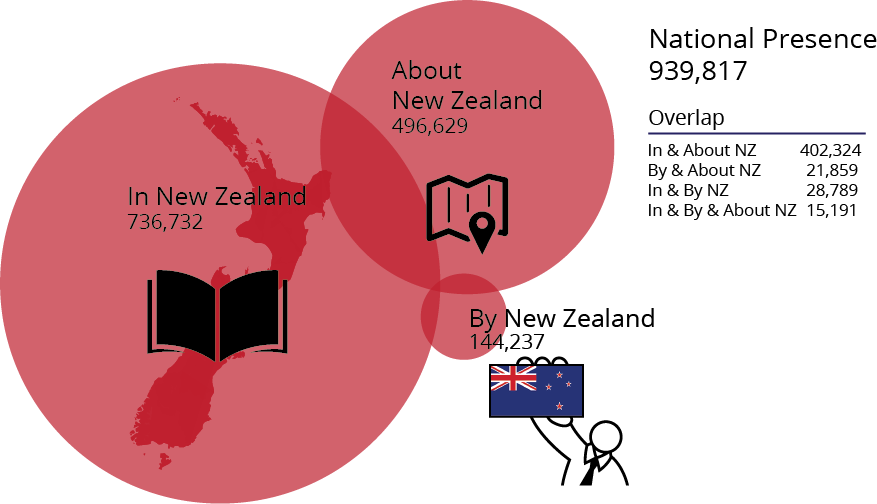 Graphic by JD Shipengrover
Most popular New Zealand authors
Margaret Mahy: 92,061
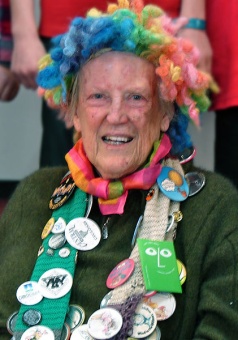 Joy Cowley: 69,322
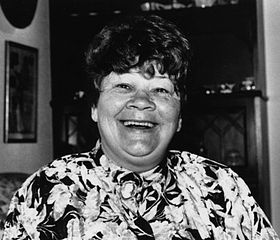 Ngaio Marsh: 60,897
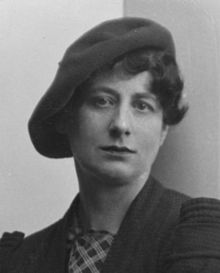 Eric Partridge: 45,114
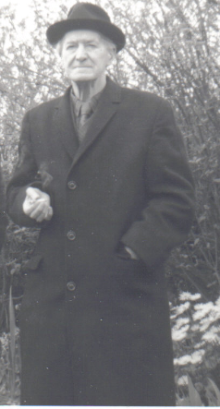 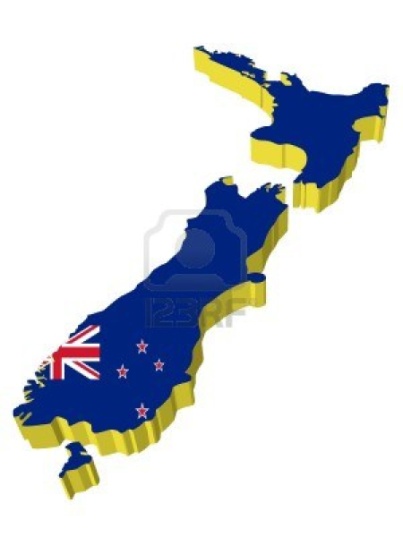 Dorothy Eden: 39,912
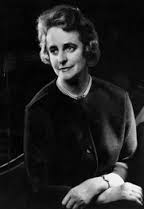 (# of global library holdings)
Most popular works by NZ authors
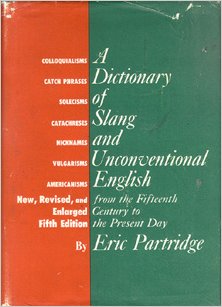 A Dictionary of Slang and Unconventional English
Eric Partridge
6,472
Holy Blood, Holy Grail
Michael Baigent, Henry Lincoln, Richard Leigh
4,470
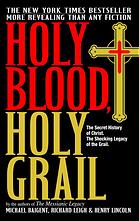 *Excludes movies
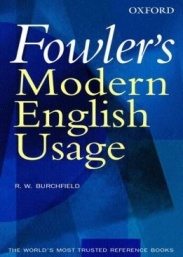 Fowler’s Modern English Usage
R.W. Burchfield
3,470
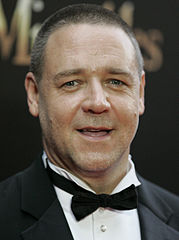 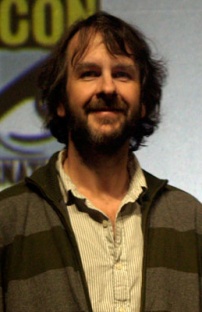 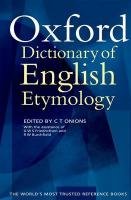 Oxford Dictionary of English Etymology
C.T. Onions, G.W.S. Friedrichsen, R.W. Burchfield
3,414
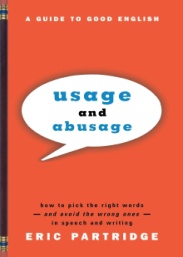 Usage and Abusage: A Guide to Good English
Eric Partridge
3,397
(# of global library holdings)
Most popular works about/set in New Zealand
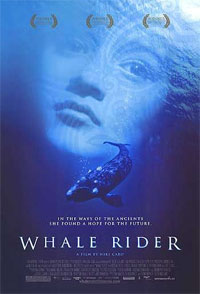 Whale Rider (film): 2,857
Teacher: 2,745
Sylvia Ashton-Warner
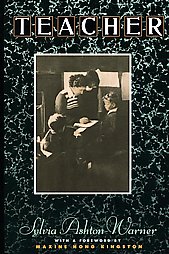 The Bone People: 2,677
Keri Hulme
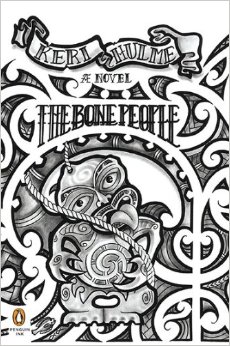 Hunter: 2,455
Joy Cowley
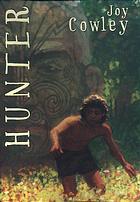 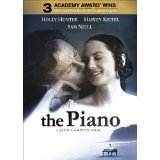 The Piano (film): 2,405
(# of global library holdings)
Top New Zealand “Concentrations” outside NZ
National Library of Australia
Library of Congress
State Library, New South Wales
British Library
State Library, Victoria
Harvard University
University of Hawaii at Manoa
University of Melbourne
New York Public Library
University of California, Los Angeles
More information …
www.oclc.org/research/news/2013/09-17.html
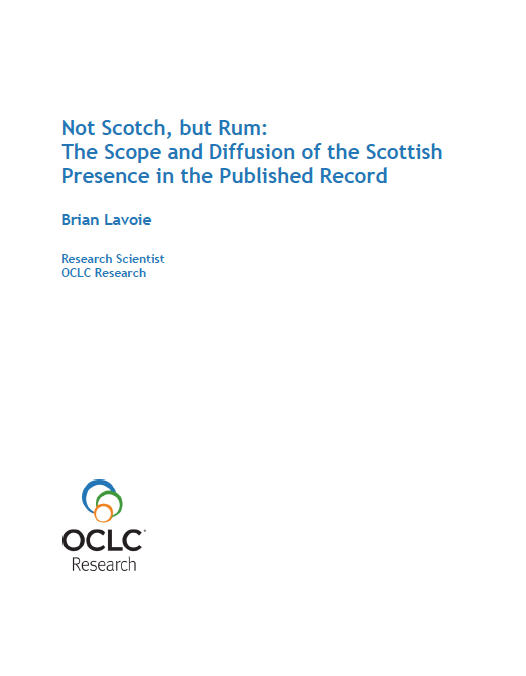 … follow-up research note on New Zealand presence forthcoming.
Overview
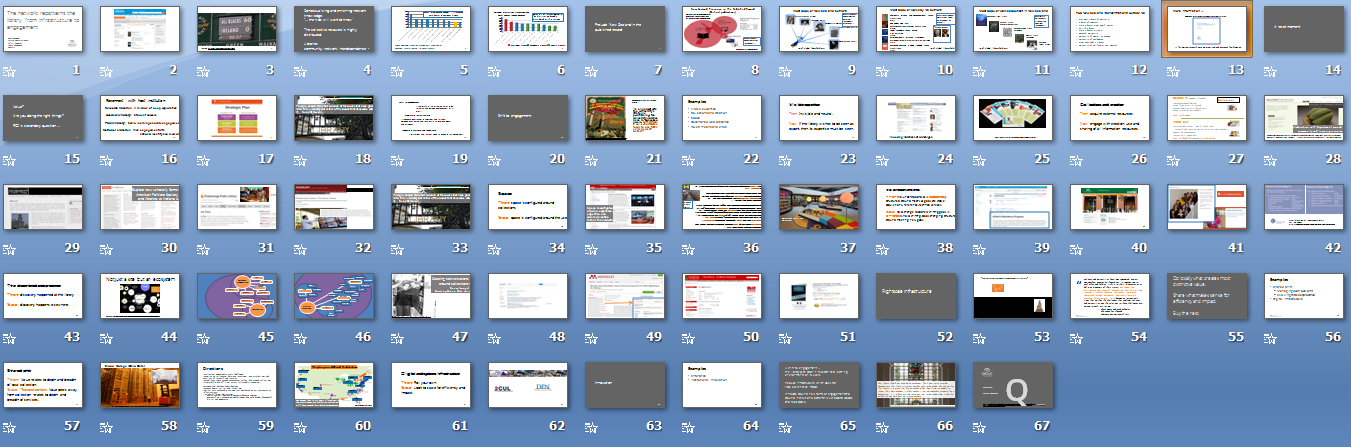 A reset moment
Value?Are you doing the right things?ROI is secondary question …
15
Reconnect with host institution goals
Research libraries:  A mission of deep exploration
Academic library:  Student success, reputation
Public library:  Skills, learning and civic engagement
National Libraries:  Rich engagement with 
                                        national identity and memory
16
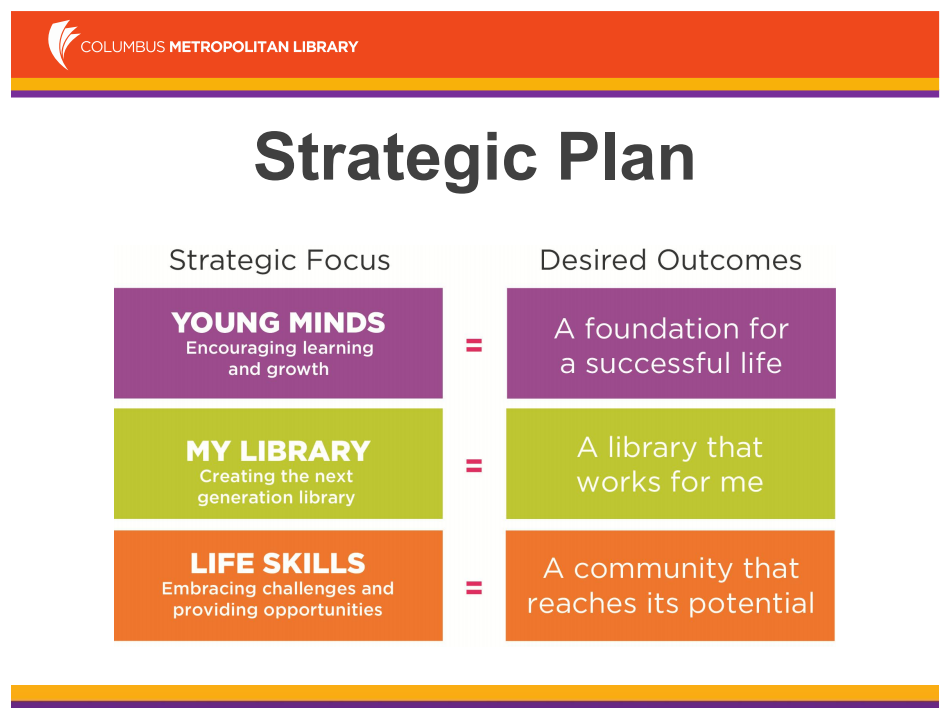 17
Shift to engagement
… the library as an effective actor in the research and learning environments of its users
Rightscale infrastructure
… rebalance investment in collections and systems between local, shared and third party to improve impact and efficiency.   Collaboration moves from margin to core.
Innovate – scalable and repeatable
… institutions and services need to evolve in sustainable ways.
18
Shift to engagement
19
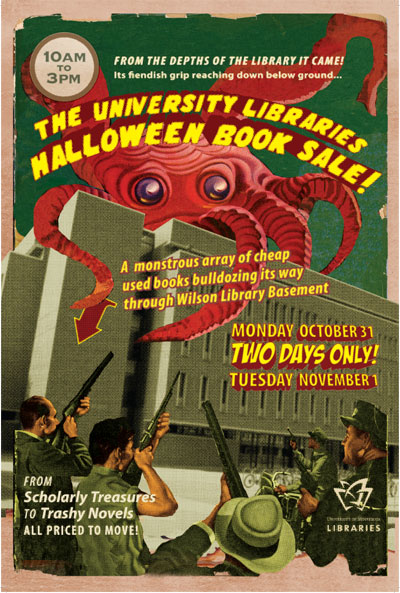 U Minnesota, ARL Institutional profile
“In alignment with the University's strategic positioning, the University Libraries have re-conceived goals, shifting from a collection-centric focus to one that is engagement-based.”
http://umcf.umn.edu/awards/2006/images/margo_library_lg.jpg
Examples
Visible expertise
Collections: from curation to creation
Space
Decentered web presence
Roles: means and ends
21
Visible expertiseThen: Invisible and neutral.Now: If the library wishes to be seen as expert, then its expertise must be seen.
22
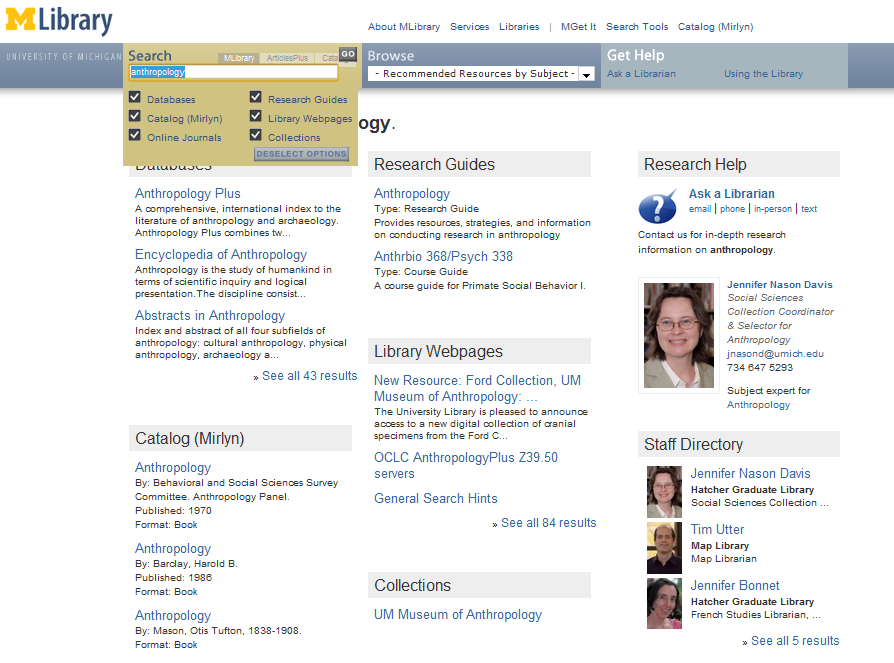 ‘Indexing’ librarians at U Michigan
Slide from Pat Losinski, CEO Columbus Metropolitan Library
Pull – attract people to library resources
25
Collections: from curation to creationThen: Curation: acquire external resourcesNow: Curation and creation: engage with creation, use and sharing of all information resources.
26
Outside in Bought, licensed

Increased consolidation 
Move from print to licensed
Manage down print – shared print
Move to user-driven models

Aim: to discover
Collections
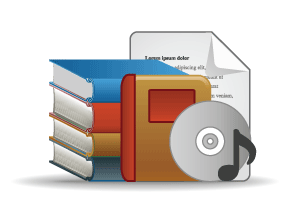 Inside out
Institutional assets: special collections,   research and learning materials, institutional records, community resources, …Reputation managementIncreasingly important?Aim: to *have* discovered … to disclose
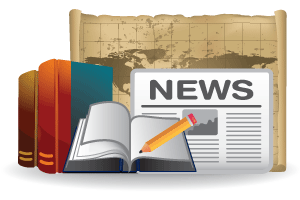 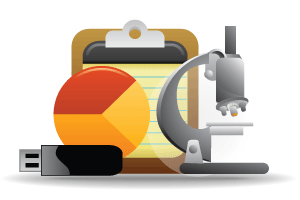 [Speaker Notes: Licensed content will dominate in years to come.  
Special collections will grow but only modestly (and only at some institutions); mostly growth in managing archival resources including institutional.
Much greater investment in managing research outputs.
No change in web archiving.]
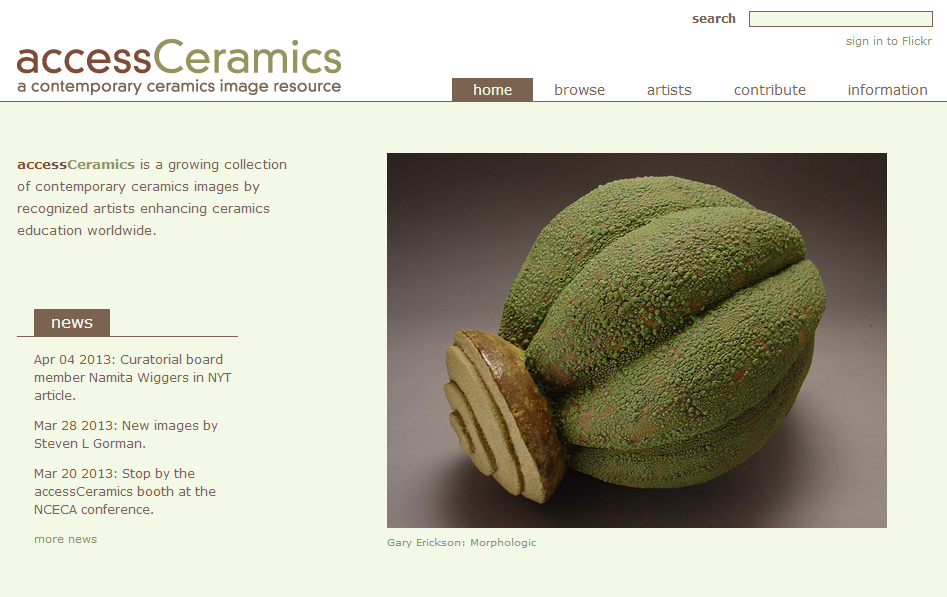 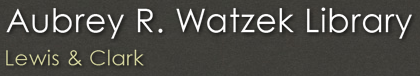 Collaboration with department around 
community and learning resource
accessCeramics merges a traditional academic digital image collection's metadata capabilities with Flickr's openness and flexibility. It seeks to take advantage of Flickr's software tools and social network while also providing a web interface customized to this collection.
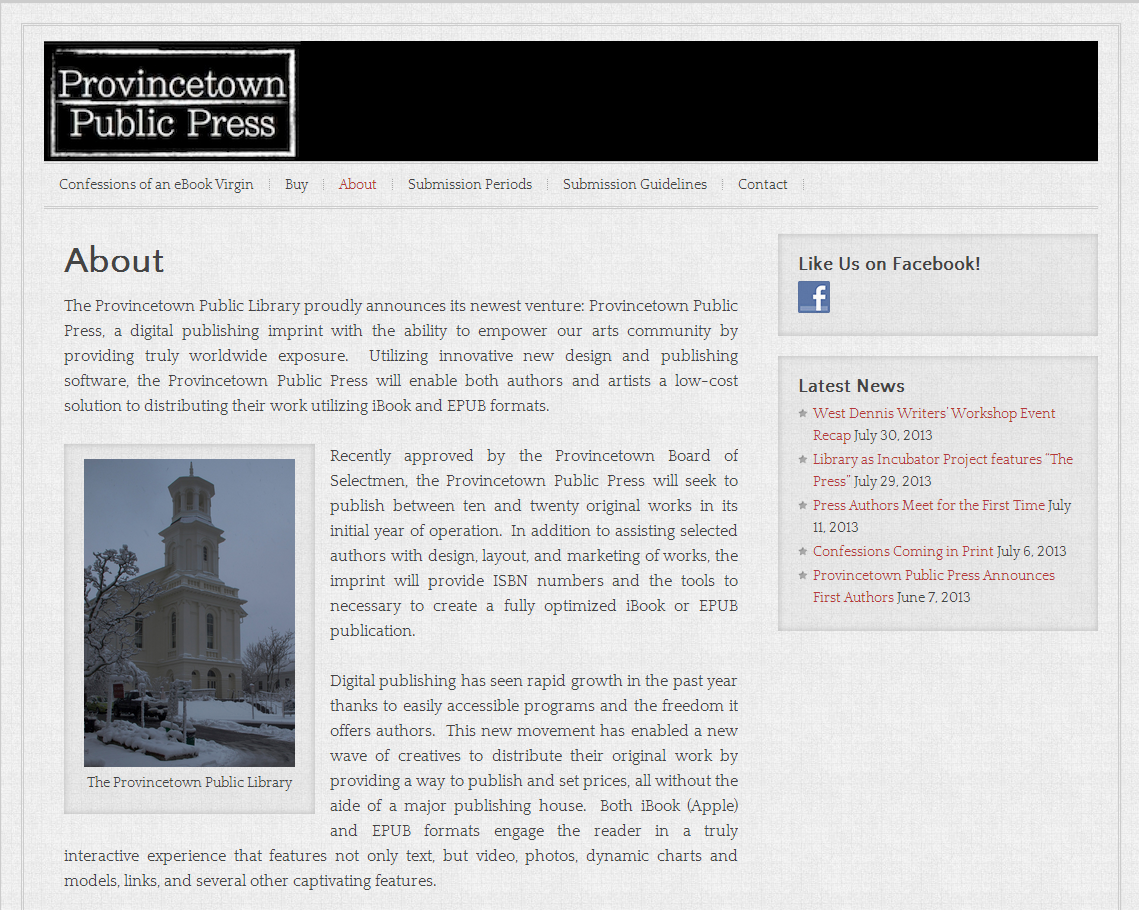 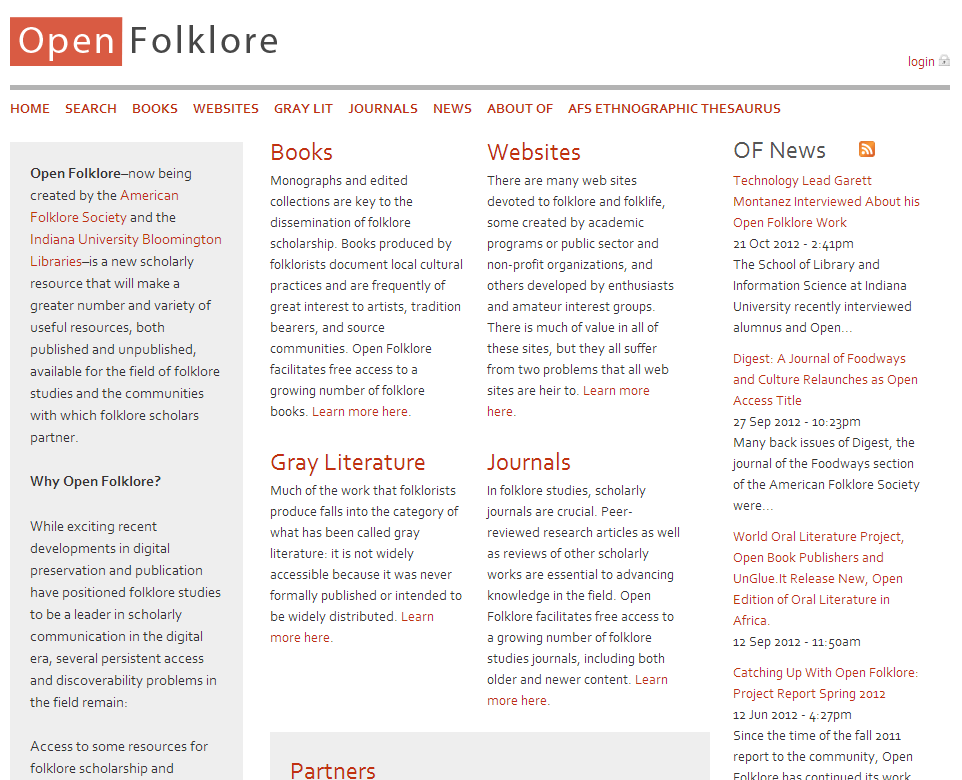 Explore new scholarly forms:
American Folklore Society 
and libraries at Indiana U
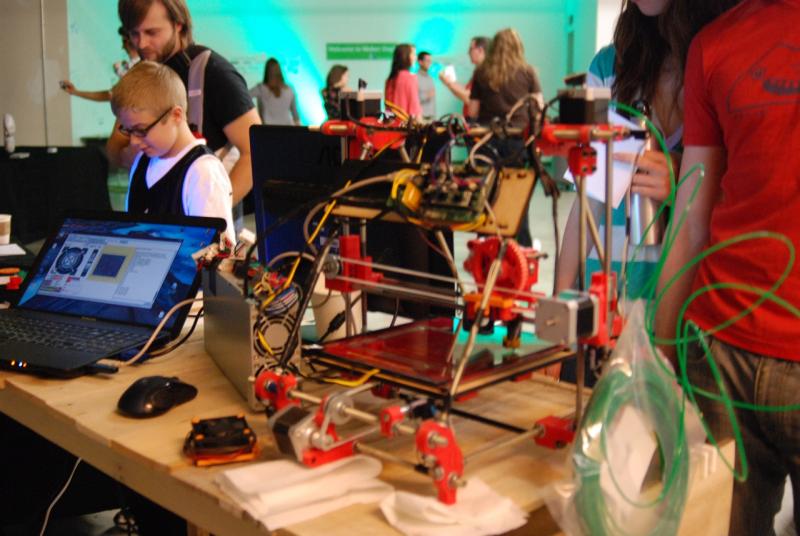 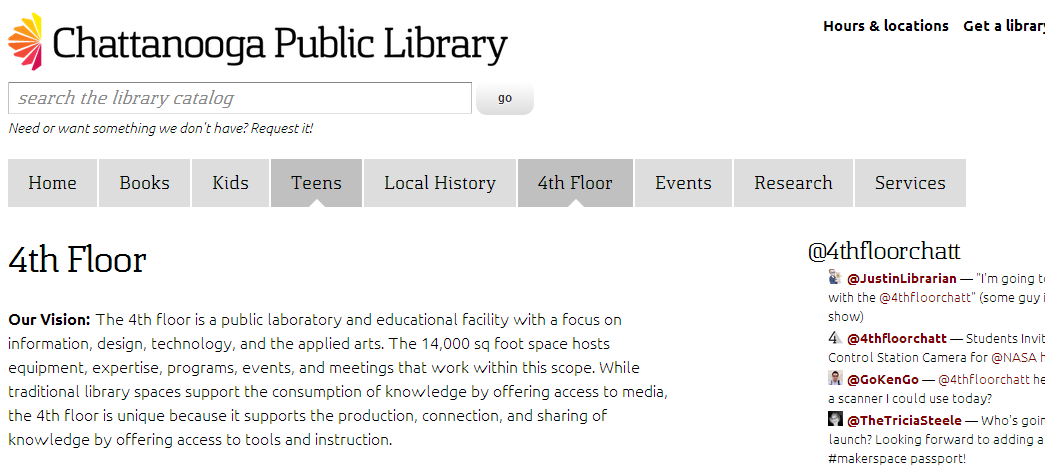 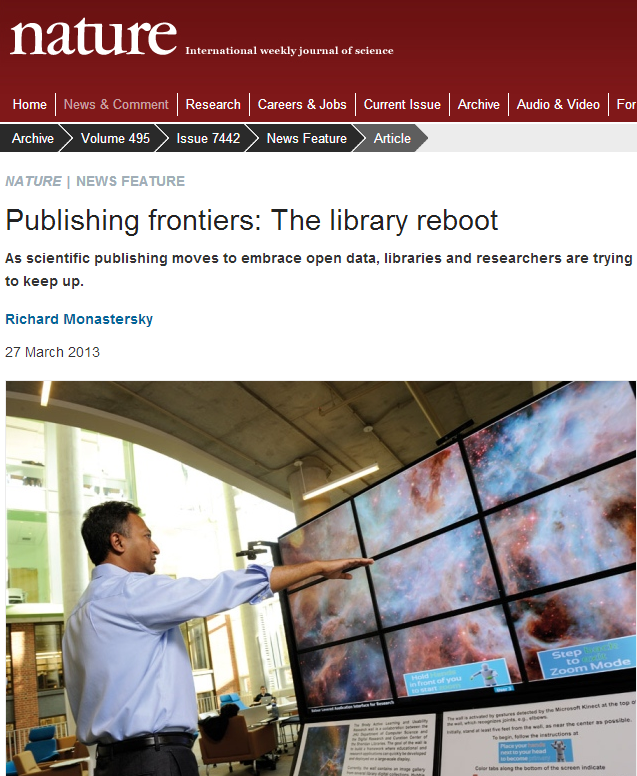 Curating data assets
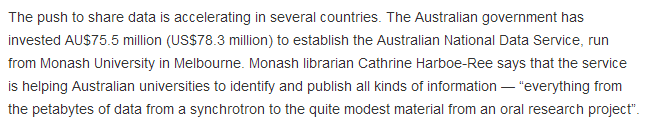 By Ardfern (Own work) [CC-BY-SA-3.0 (http://creativecommons.org/licenses/by-sa/3.0) via Wikimedia Commons
People should think not so much of the books that have gone into the … Library but rather of the books that have come out of it.   Seán O'Faoláin
SpaceThen: space is configured around collectionsNow: space is configured around the user
34
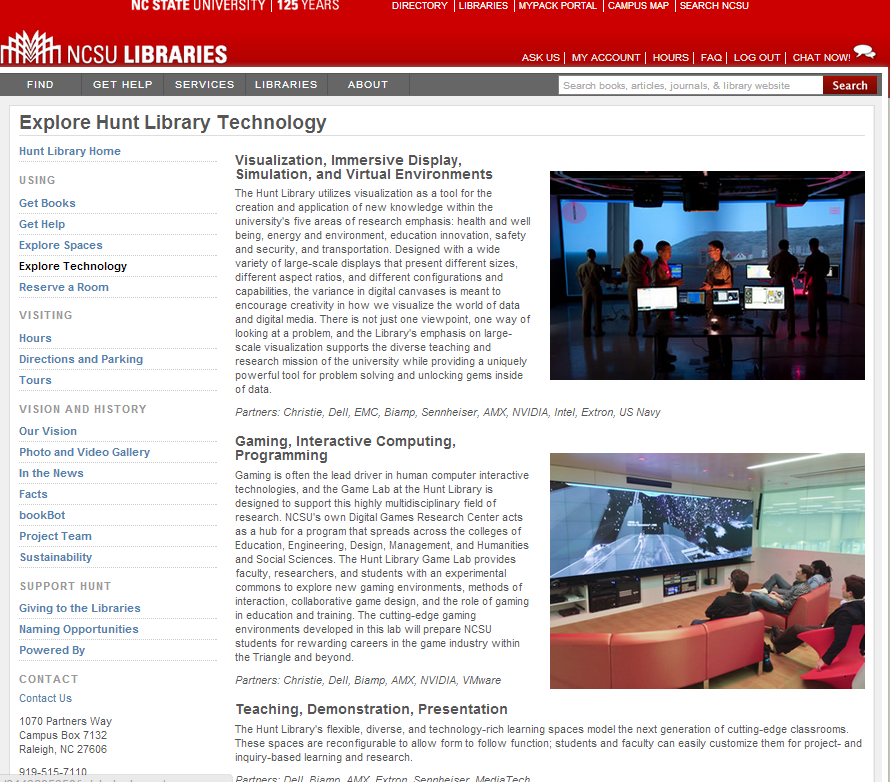 Space reconfigured 
around experience,
expertise and 
communication 
rather than collections
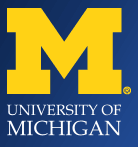 … unique combination of collections, government information expertise, and data services …. 
            Our new proximity, in a purposefully designed and equipped space, means that we can more effectively collaborate with each other, which in turn really enhances our ability to creatively collaborate withstudents, faculty, and researchers.

The new library features 60-foot long counter to enable the examination of large-format maps; a presentation space that will accommodate instruction; display cases and screens that showcase items from the print and digital collections; a large-format high-resolution scanner that produces digital copies for online work or the creation of full-size print copies; individual and group study spaces with dual-screen computers and laptop accessibility; and comfortable, moveable furniture for flexible study and collaboration.
We expect the Clark to become the campus nexus for the various data services that all disciplines increasingly require, …
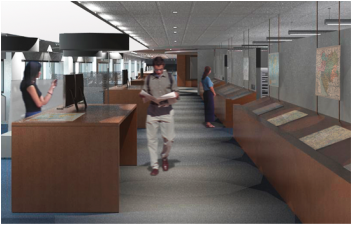 Stephen S. Clark Library
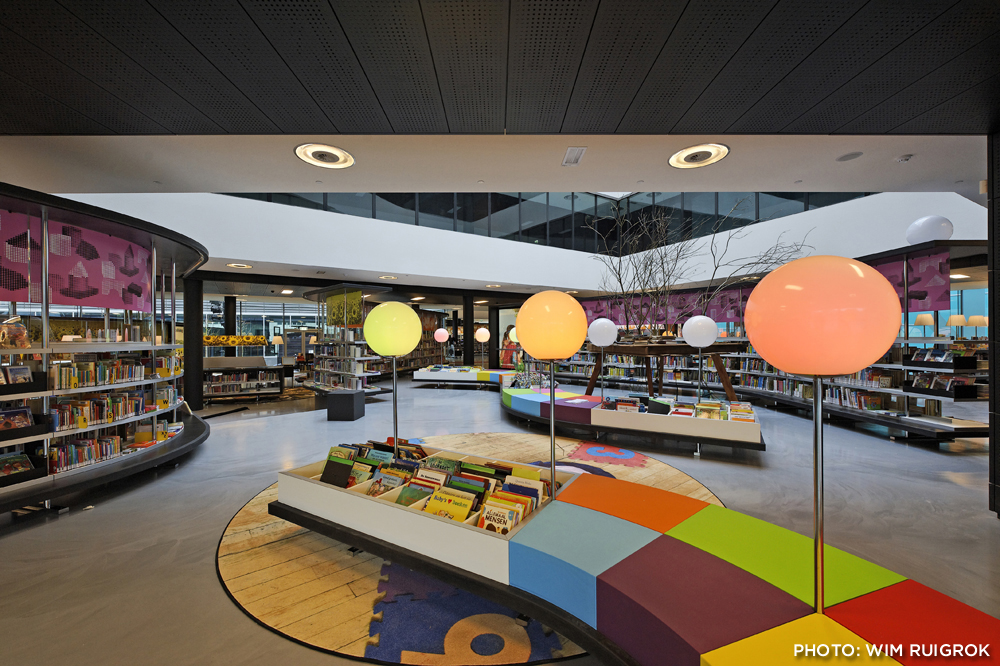 Almere Public Library, The Netherlands
37
Roles: means and endsThen: Goals are stable. Structured around means: acquisitions, reference, technical services.  Well understood roles > Bureaucracy. Now: Goals changing. Structured around meeting new goals. Roles change to address shifting goals > Enterprise. Roles shifting.
38
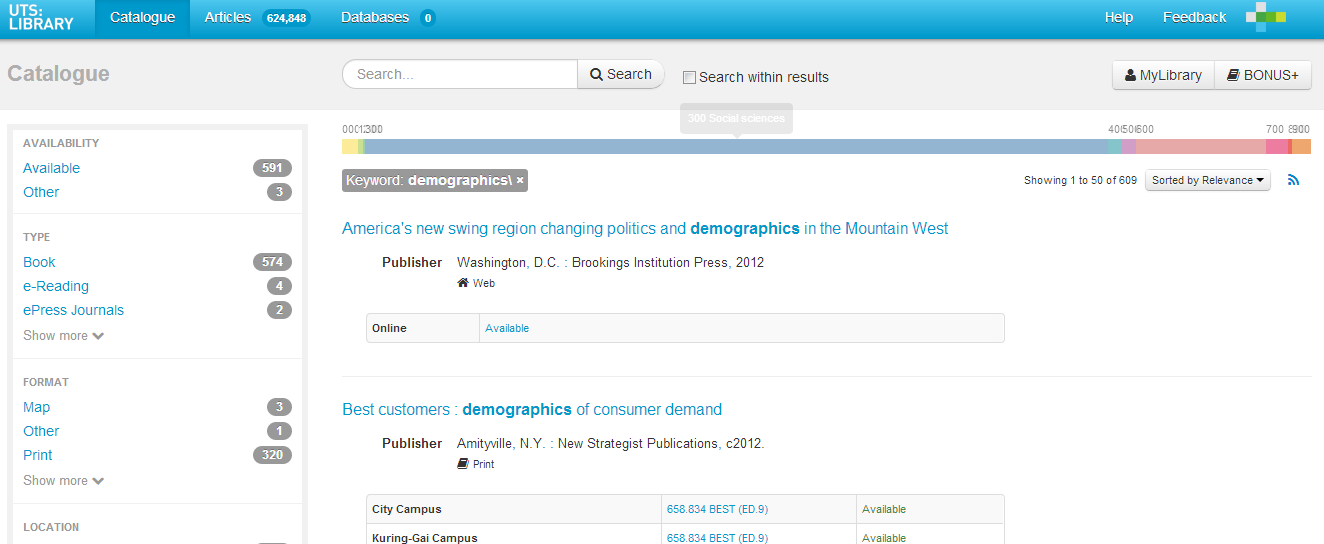 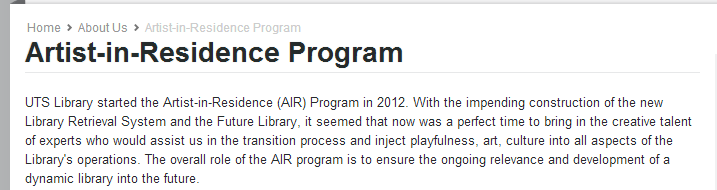 39
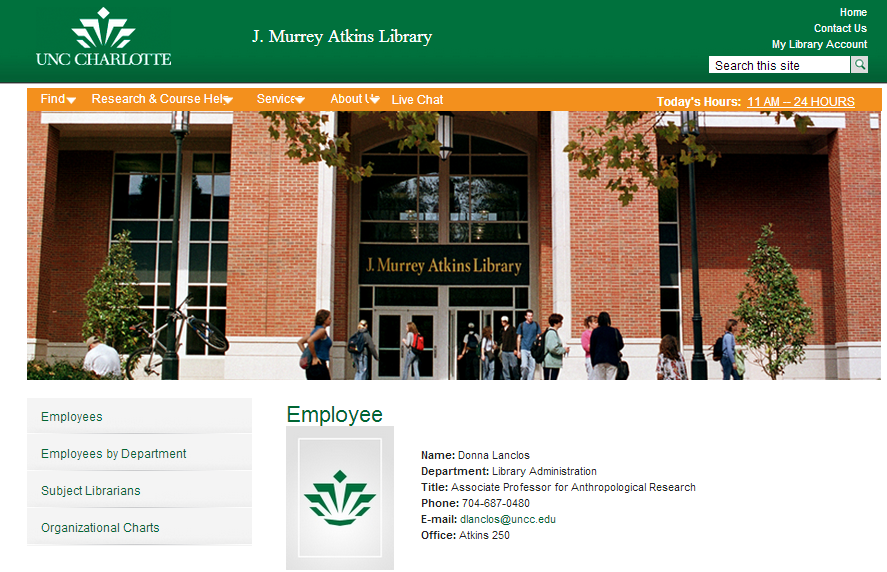 40
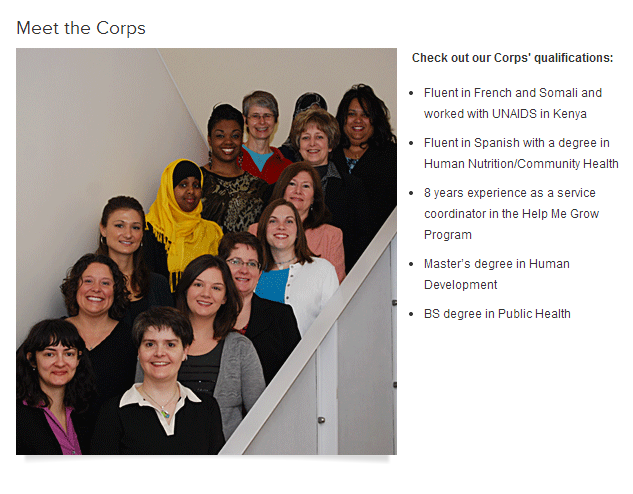 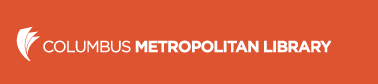 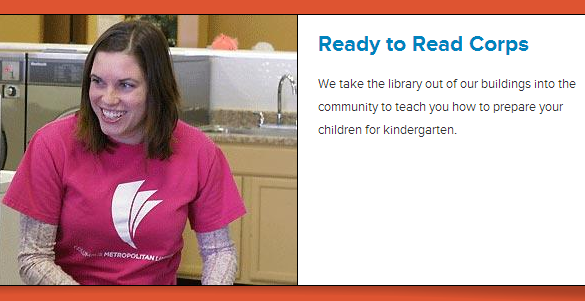 41
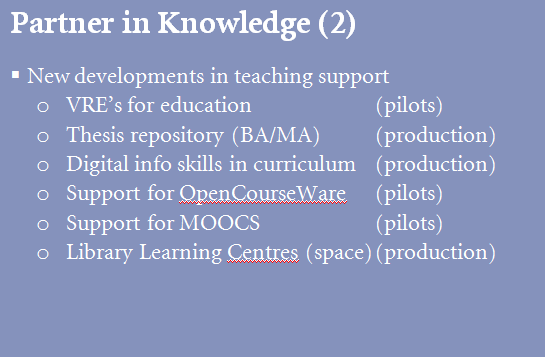 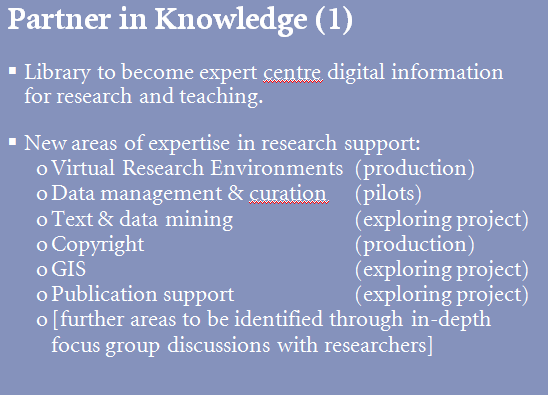 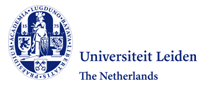 Transformation of the academic library
Kurt de Belder
http://www.oclc.org/content/dam/research/events/dss/ppt/dss_debelder.pptx
42
The decentered web presenceThen: discovery happened at the libraryNow: discovery happens elsewhere. Focus on ‘discoverability’ in multiple environments.
43
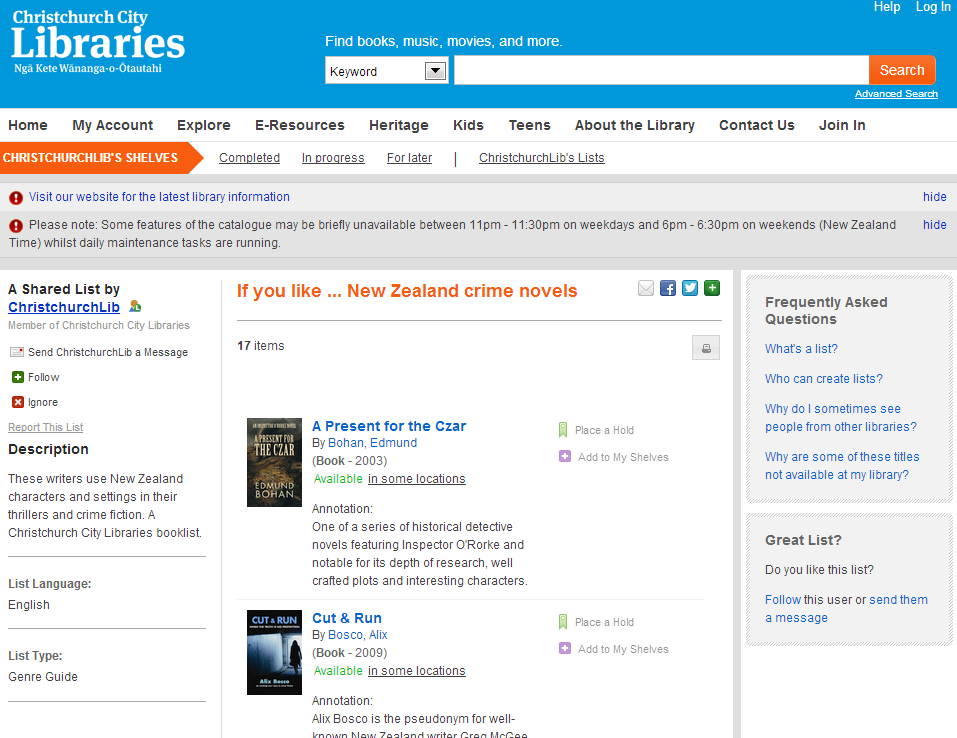 Not just a site but an ecosystem
Beyond the mobile web. Stephanie Rieger. http://www.slideshare.net/yiibu/beyond-themobilewebbyyiibu
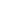 Decoupled Communication
Flickr
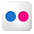 Blogs
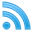 Twitter
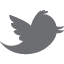 Facebook
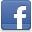 Youtube
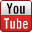 Google
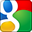 Discovery
Knowledgebase
Cloud Sourced
Libguides
Resolver
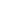 WorldCat
ArchivesGrid
Summon
Metadata
Scirus
Blogs
Europeana
Suncat
Catalogue
RSS
Ethos
Mobilepp
Proxy Toolbar
Dspace
OAI-PMH (Dspace)
Linked Data (Catalog)
Discovery
Services
Proxy Widgets
Library APIs
External Syndication
Z39.50
Data
Jorum
Digital Archive
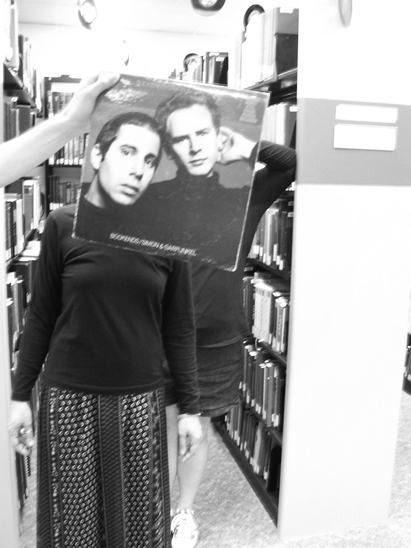 Creating conversations around collections:
Sleevefacing at Bowling Green State Univ
http://blogs.bgsu.edu/librarysleevefacing/2012/08/15/bookends/
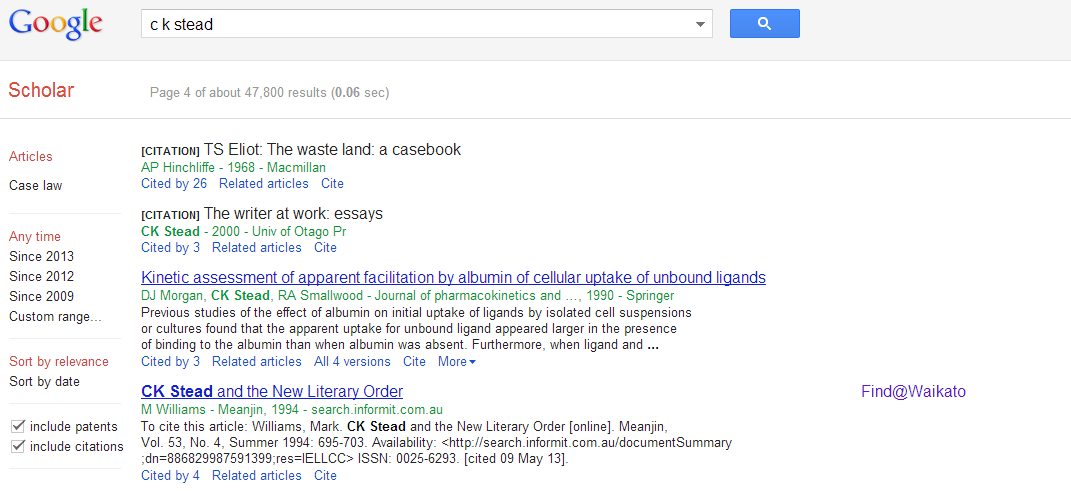 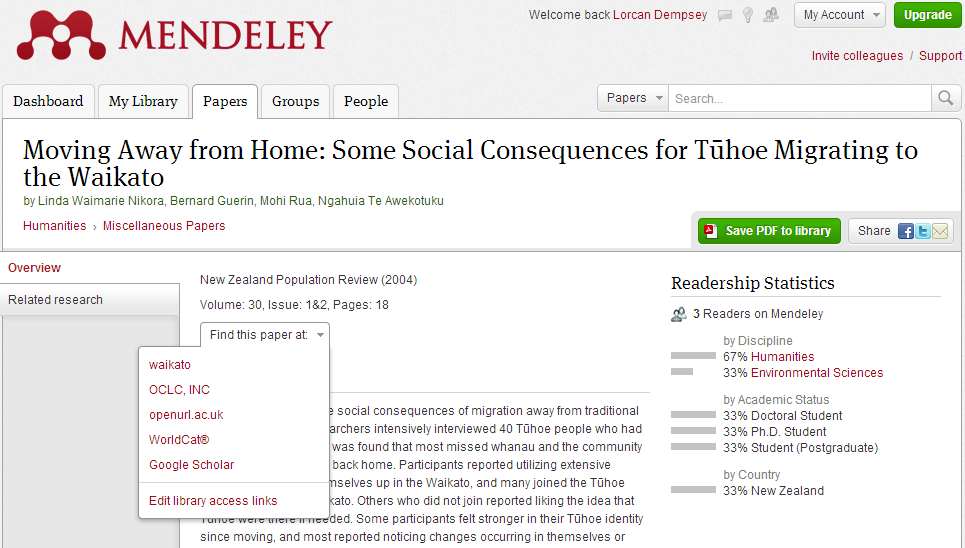 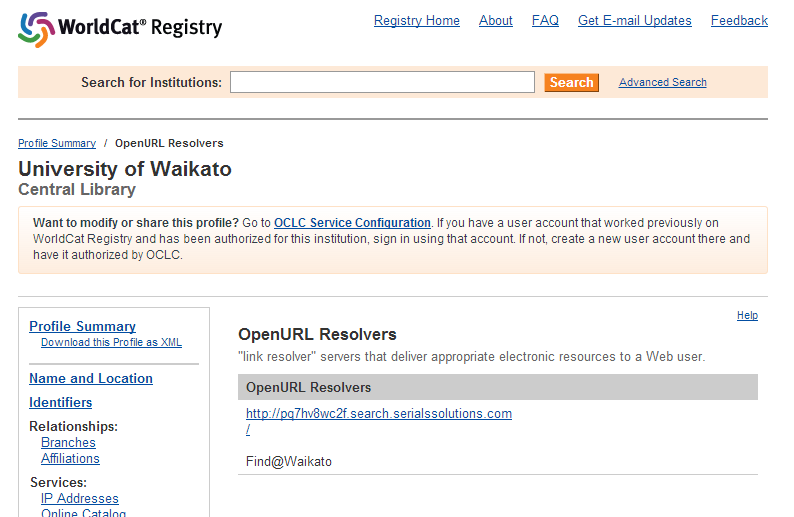 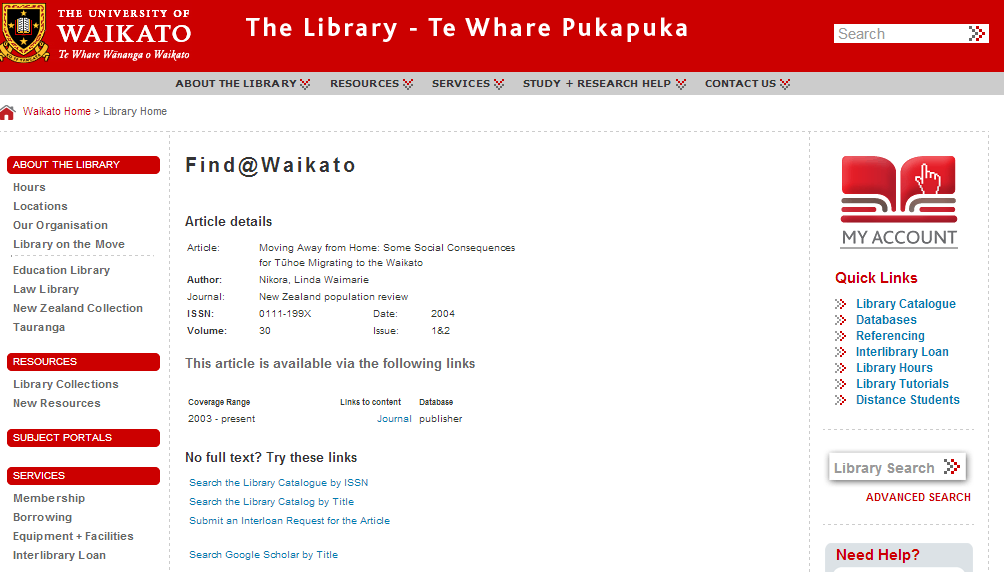 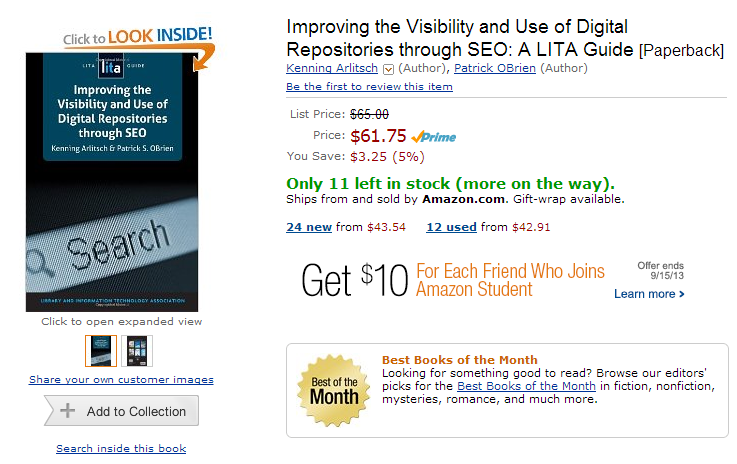 Rightscale infrastructure
“aggregate and scale towards a common infrastructure”
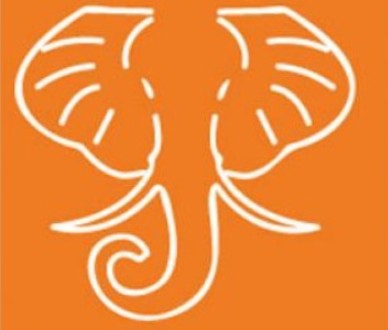 “
Colleges and universities have long competed against one another, measuring themselves in comparison to each other and holding tightly to their idiosyncrasies as defining elements of their status. But today, the distribution and reuse of information digitally via the Internet is rapidly changing the game, rewarding those who instead aggregate and scale toward a common infrastructure. It is becoming increasingly clear that neither the challenges that confront colleges and universities nor the solutions to those challenges are unique to each institution.
Chuck Henry and Brad WheelerThe game has changed
Educause Review, March 2012
Do locally what creates most distinctive value.Share what makes sense for efficiency and impact.Buy the rest.
Examples
Shared print
Managing down local print
Evolving shared approaches.
Digital infrastructure
57
Shared printThen:  Value relates to depth and breadth of local collection. Now: Value relates to systemwide curation of and access to print collections.
58
‘Cloud’ storage (Ohio State)
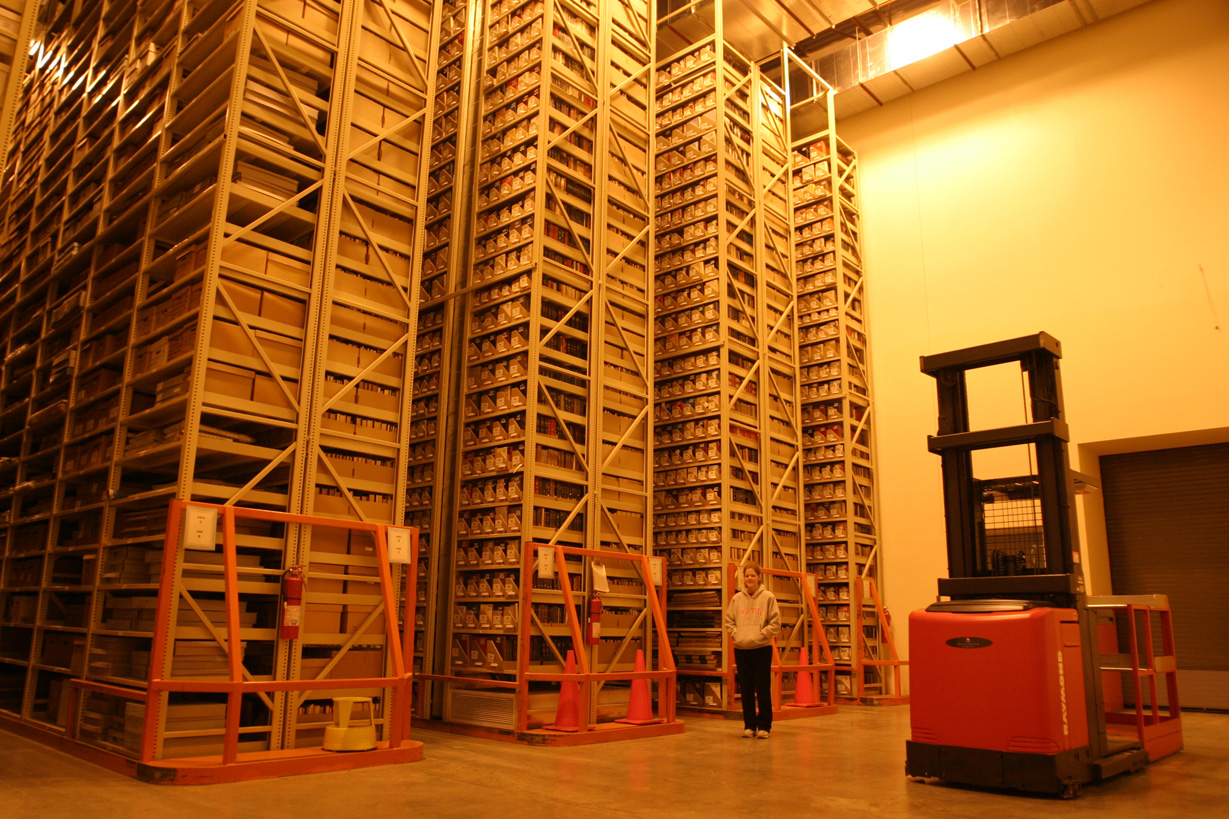 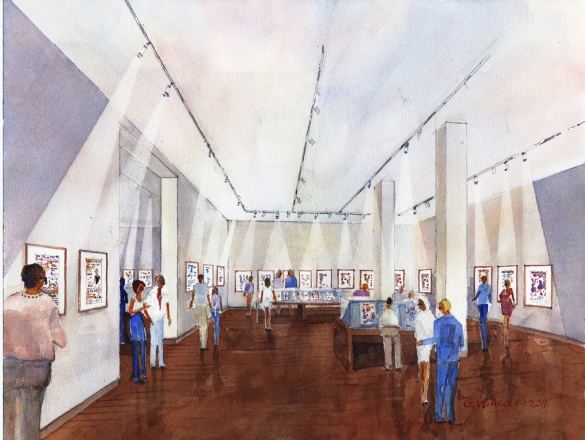 http://library.osu.edu/blogs/cartoons/2012/02/28/blog-launch-and-the-construction-of-our-new-home-in-sullivant-hall/
Directions
Institution: opportunity costs challenge
Growing misalignment between investment in print collections and practices of research and learning
Reconfigure space around engagement rather than around collections
Stewardship and efficient access still (variably) important

Systemwide: balance contributions
Manage down institutional collections
Collectively managed – regional, national based on existing/emerging infrastructure
Include different obligations:
Mid-level HEIs look for third party or collaborative solutions
Research HEIs manage stewardship responsibility within broader framework of digital and cooperative
Mega-regions & Shared Print Initiatives
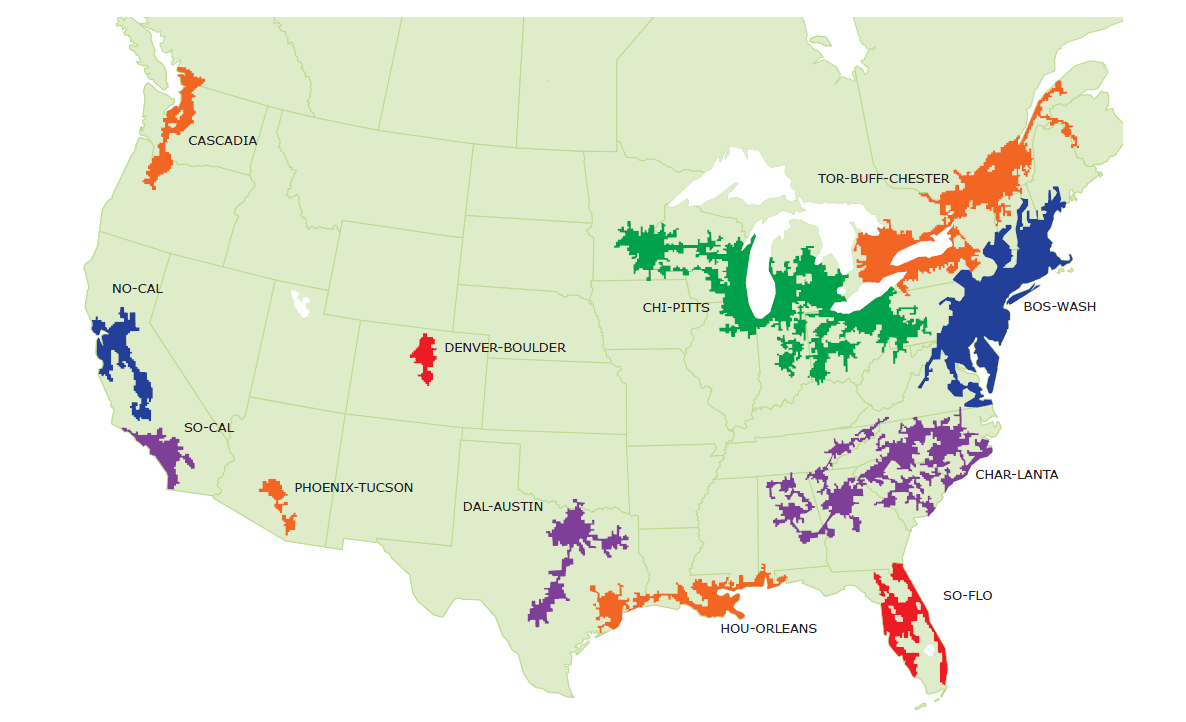 Orbis-Cascade
MSCS
OCUL
WEST
CIC
WRLC
SCELC
GWLA
ASERL
FLARE
We expect that in 5-7 years a large part of the North American ‘collective collection’will have moved into shared management.
OCLC Research, 2013
Digital and systems infrastructureThen: Roll your own.Now: Look to scale for efficiency and impact.
62
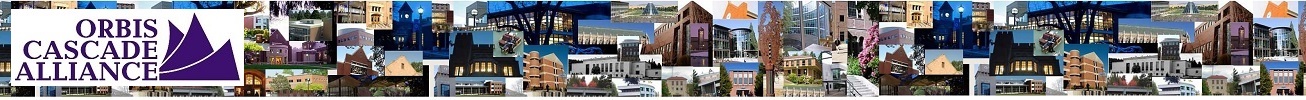 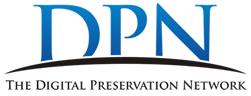 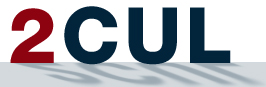 Collaborative sourcing – interdependence is central
63
Innovation
64
Examples
Enterprise
Institutional innovation
65
A shift to engagement .. the library as an actor in research and learning environments of its users.Reduce infrastructure which does not have a distinctive impact. Innovate around new forms of engagement and around institutional patterns? Carry forward what can become scalable and repeatable.
A reset moment – be enterprising!
The library should not provide an argument for a particular case, but demonstrate that there is always another case to be made. The notion that the library is a place that has no agenda other than allowing people to invent their own agendas is what makes it an indispensable resource for a democracy. It is where we can learn not just to be readers, but to be the authors of our own destiny. Fintan O’Toole
Dublin City Public Libraries, Flickr: http://www.flickr.com/photos/dublincitypubliclibraries/6029467474/in/set-72157594513778442
Credits
Brian Lavoie and Constance Malpas for the Worldcat data analysis.
JD Shipengrover for help with decentered web pictures.
Engagement, innovation, and infrastructure framework influenced by: John Hagel and John Seely Brown. “Unbundling the corporation.” Harvard Business Review, 77, 2. January 1, 1999
@LorcanD

Lorcan Dempsey
69